Натюрморт
Для выбора алгоритма рисования 
щелкните по картинке
Меню
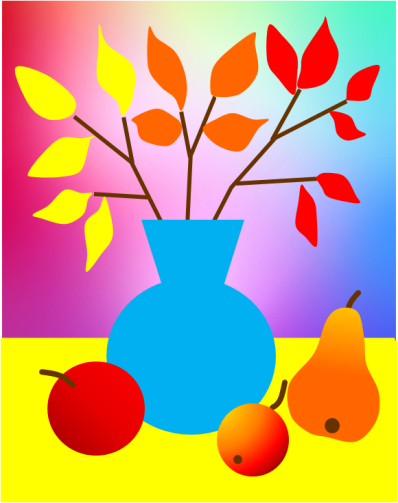 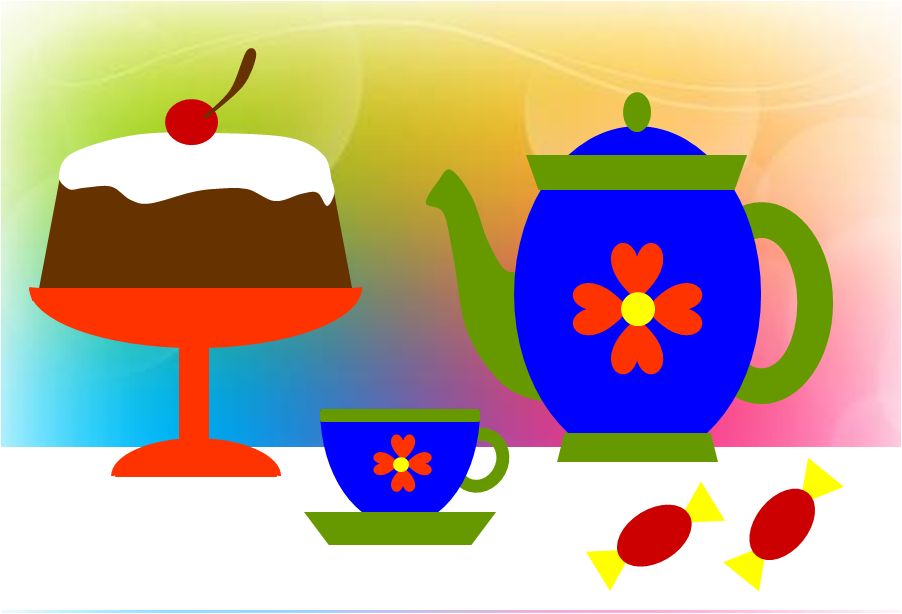 Чаепитие. Гуашь.
Осенний натюрморт. Гуашь.
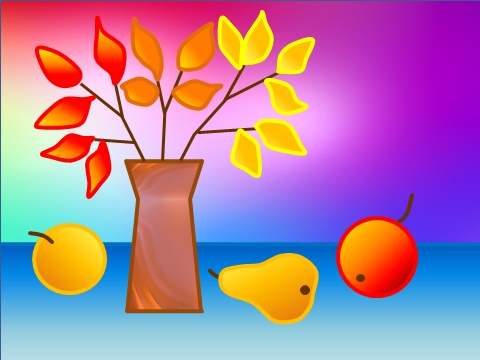 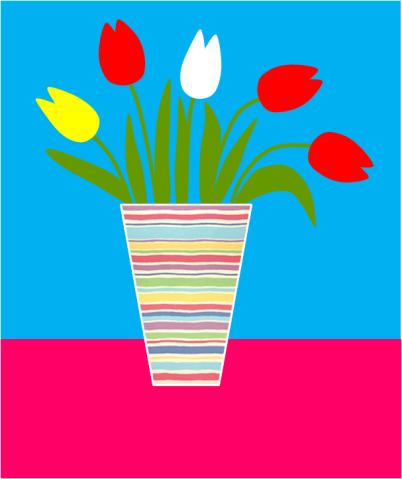 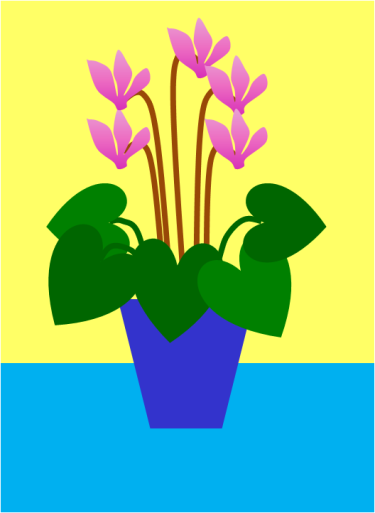 Тюльпаны. Гуашь.
Осенний натюрморт. Акварель, восковые мелки.
Цикламен. Гуашь.
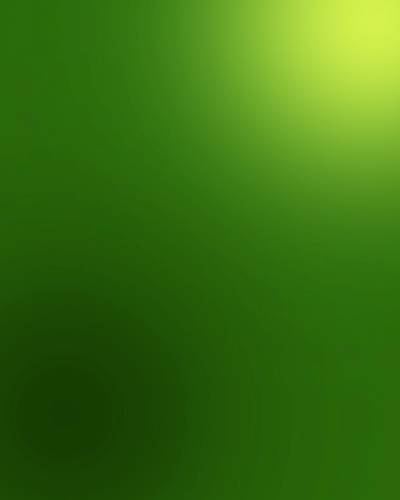 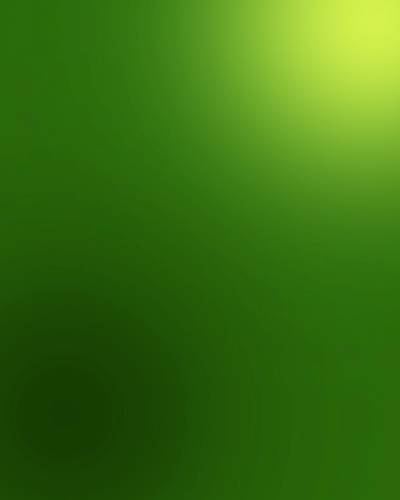 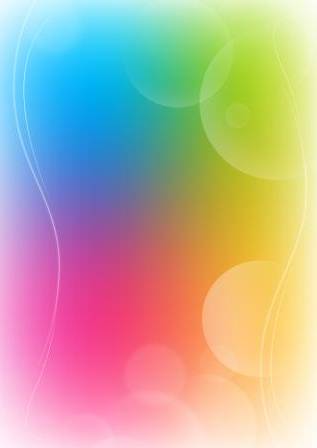 Цветовое решение может быть другим. 
Например таким.
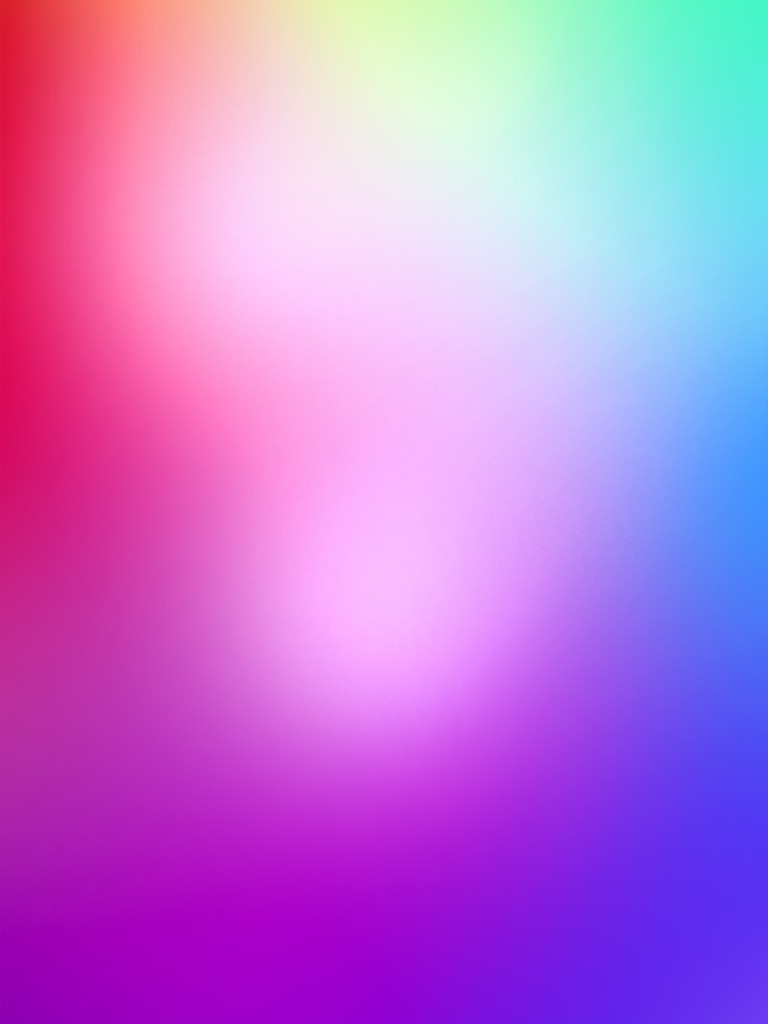 Или таким.  Выбирая цвет скатерти учитывайте цвет фруктов. Все ли фрукты хорошо просматриваются на желтой скатерти?
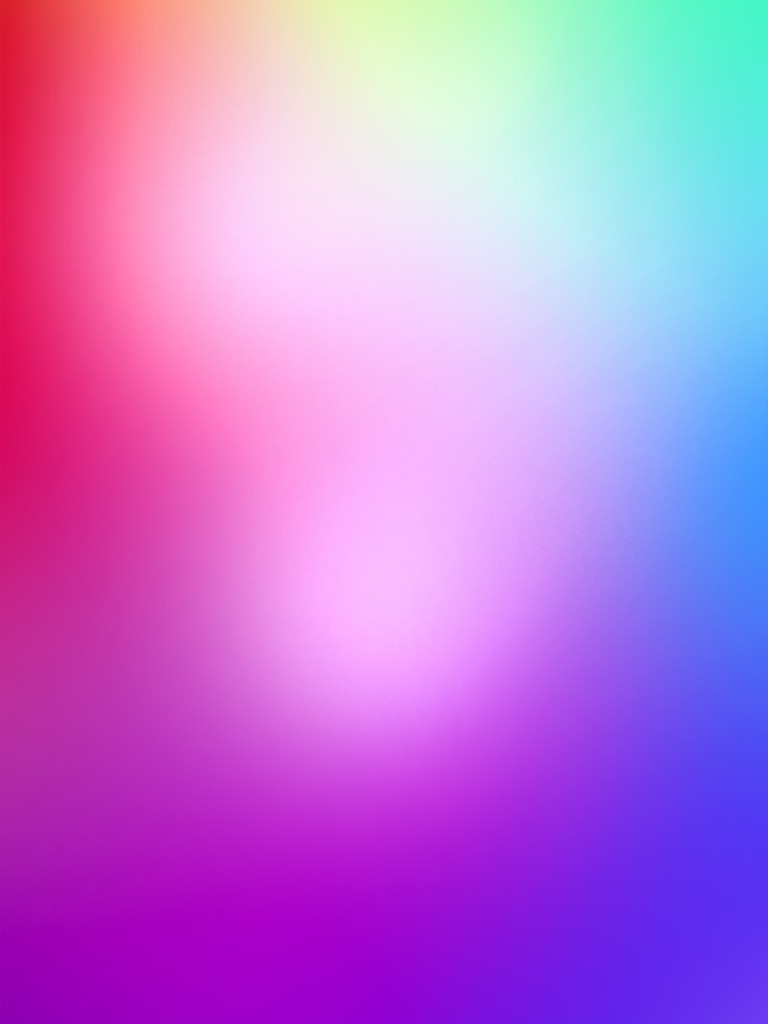 МЕНЮ
МЕНЮ
МЕНЮ
МЕНЮ
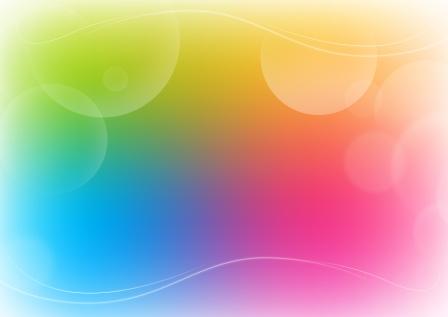 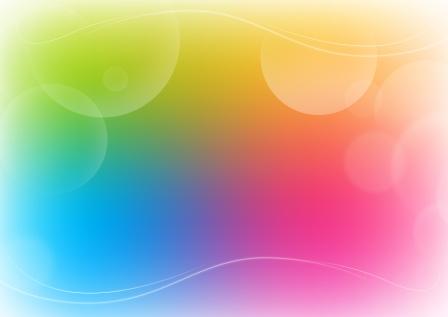 МЕНЮ